Figure 1. Circular representation of the S.thermophilum genome. The circles (numbered 1–8, from outside to inside) ...
Nucleic Acids Res, Volume 32, Issue 16, 15 August 2004, Pages 4937–4944, https://doi.org/10.1093/nar/gkh830
The content of this slide may be subject to copyright: please see the slide notes for details.
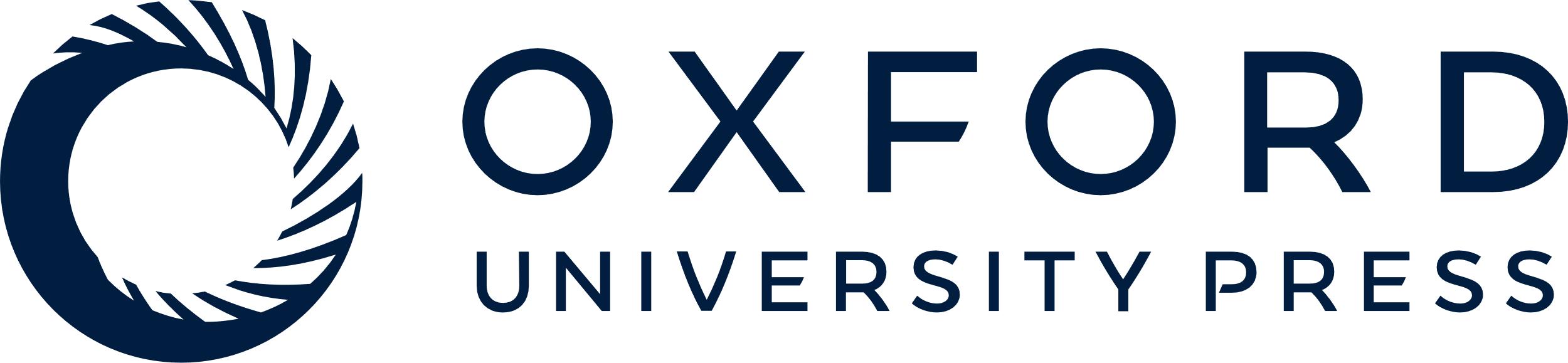 [Speaker Notes: Figure 1. Circular representation of the S.thermophilum genome. The circles (numbered 1–8, from outside to inside) indicate: predicted protein-coding regions on the plus (circle 1) and minus (circle 2) strands; proteins, orthologs of which are present in B.subtilis (circle 3); group II introns (circle 4); tRNA genes (circle 5); rRNA genes (circle 6); percentage G + C (circle 7); GC skew (circle 8). Proteins showing top matches to proteins from Firmicutes are colored with pink in circles 1 and 2. CDSs related to endospore formation are shown by the wide blue bars in circle 3. The orientation of group II introns and rRNA genes are indicated by arrowheads.


Unless provided in the caption above, the following copyright applies to the content of this slide: Nucleic Acids Research, Vol. 32 No. 16 © Oxford University Press 2004; all rights reserved]